Организация питания в МКДОУ Рассветовском детском саду «Солнышко»
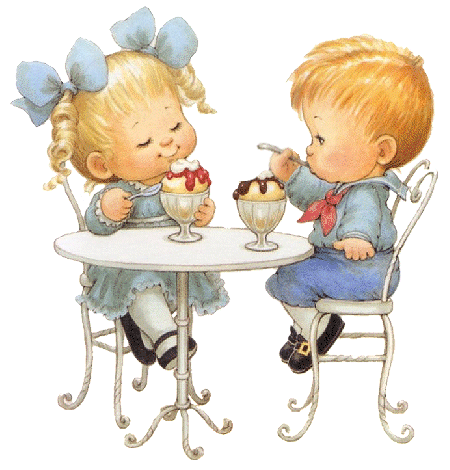 Подговила старший воспитатель: Рахимулина Г.Г.
Рациональное питание дошкольников
Одно из необходимых условий  гармоничного роста дошкольников
 физического и нервно-психического развития
 устойчивости к воздействию инфекций и других неблагоприятных факторов внешней среды
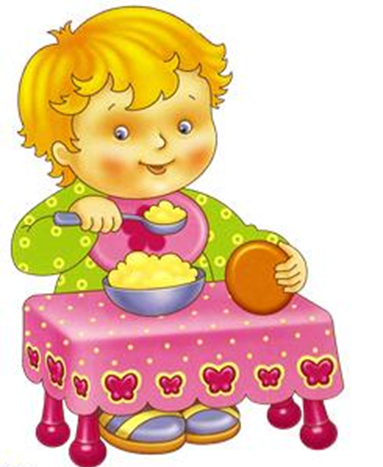 Факторы определяющие  соответствие  питания принципам здорового образа жизни
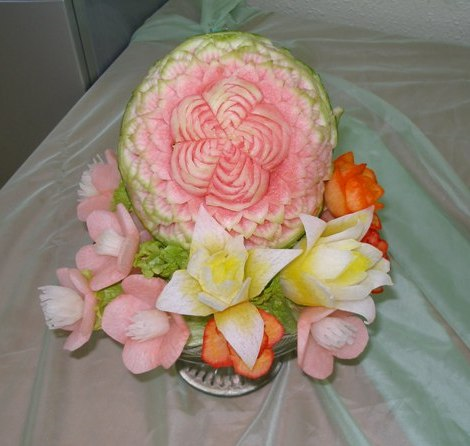 Состав продуктов питания
Их качество и количество
Режим и организация
Выполнение основных норм питания
Выдерживается достаточное обеспечение калорийности важных пищевых компонентов
Используется максимальное разнообразие рациона
Проводится технологическая и кулинарная обработка продуктов
Пища, всегда имеет хорошие вкусовые качества
Основные принципы организации питания  в ДОУ:
Соответствие энергетической ценности рациона энергозатратам ребёнка;
Сбалансированность в рационе всех заменимых и незаменимых пищевых веществ
Максимальное разнообразие продуктов и блюд, обеспечивающих сбалансированность рациона
 правильная кулинарная и технологическая обработка продуктов
Оптимальный режим питания, обстановка, формирующая у детей навыки культуры приема пищи
Соблюдение гигиенических требований к питанию детей в организованных коллективах (десятидневное меню).
Новые блюда в десятидневном менюСалат из огурцов с луком                                 Суп с домашней лапшой
Плов        и       Жаркое по -домашнему
Запеканка вермишелевая
Булочка слоеная
Шанешки с картошкой
Бутерброд с сыром и сметаной
Сырники со сладким соусом (повидлом)
Ленивые голубцы с салатом из свеклы с черносливом